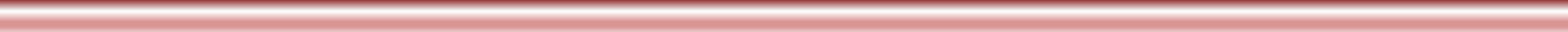 Delegación en el Estado de Baja California Sur
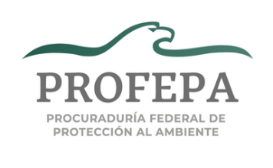 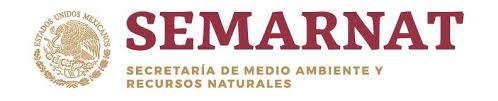 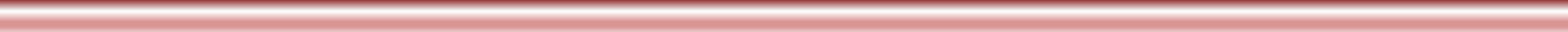 Procurador Federal de Protección al Ambiente
J11
5792
Subdelegación de  Impacto Ambiental y ZOFEMAT
Subdelegación de Inspección de Recursos Naturales
Subdelegación Jurídica
O31
5974
6005
O31
6036
O31
Inspector Elite
Departamento de Quejas, Denuncias y Comunicación
Departamento de Representación Regional (A)
Departamento de Inspección
Departamento de Quejas, Denuncias y Comunicación
6220
O11
O11
6208
6250
O11
O11
6248
O11
6218
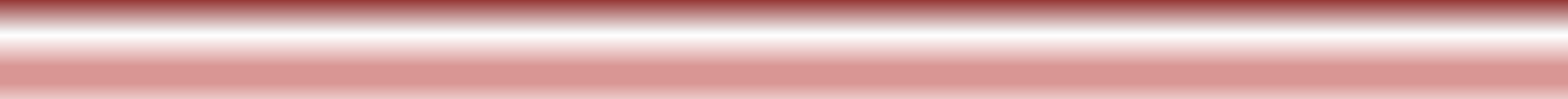